Arbeitsrecht
3hrd – 2021_22
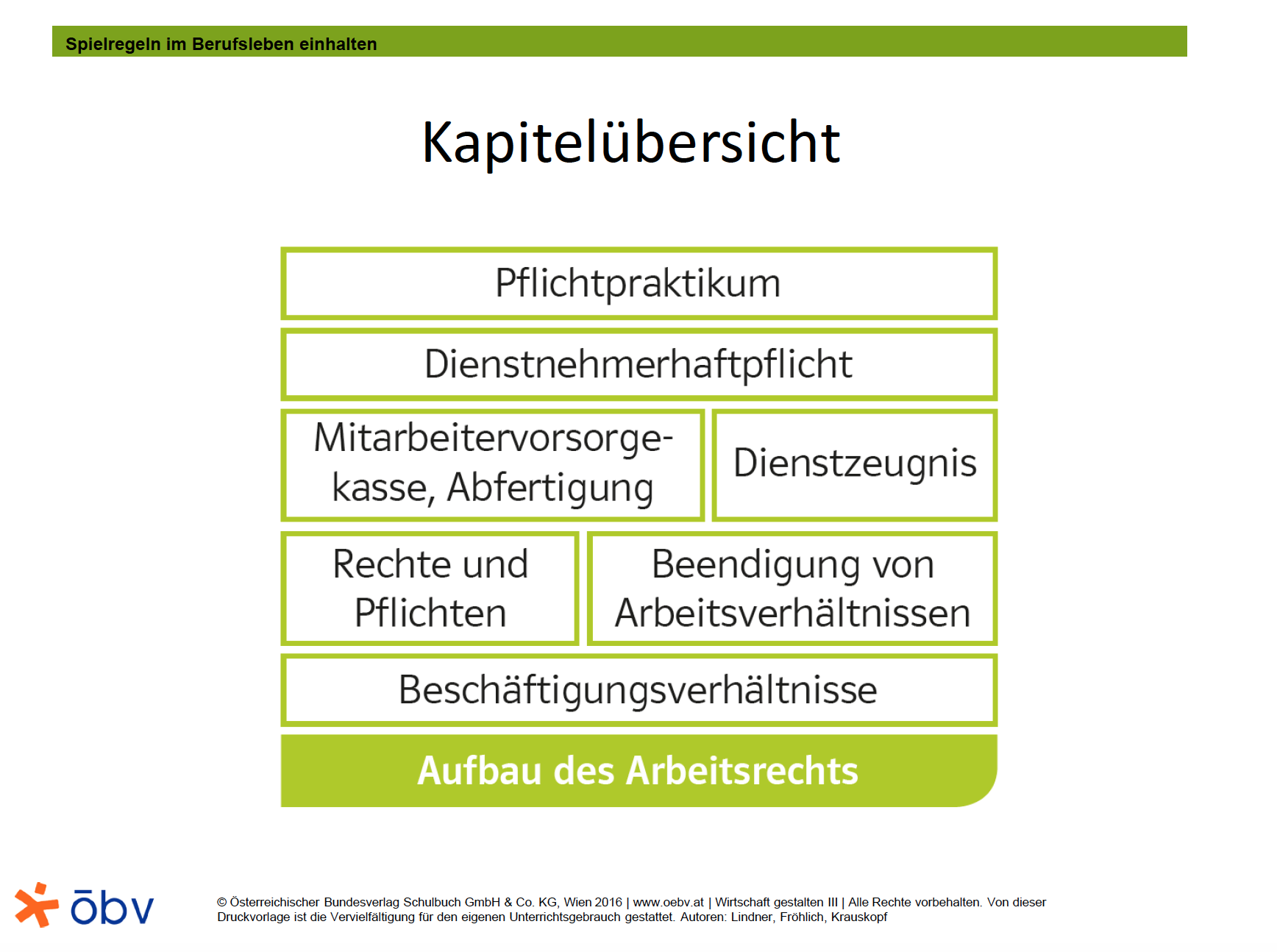 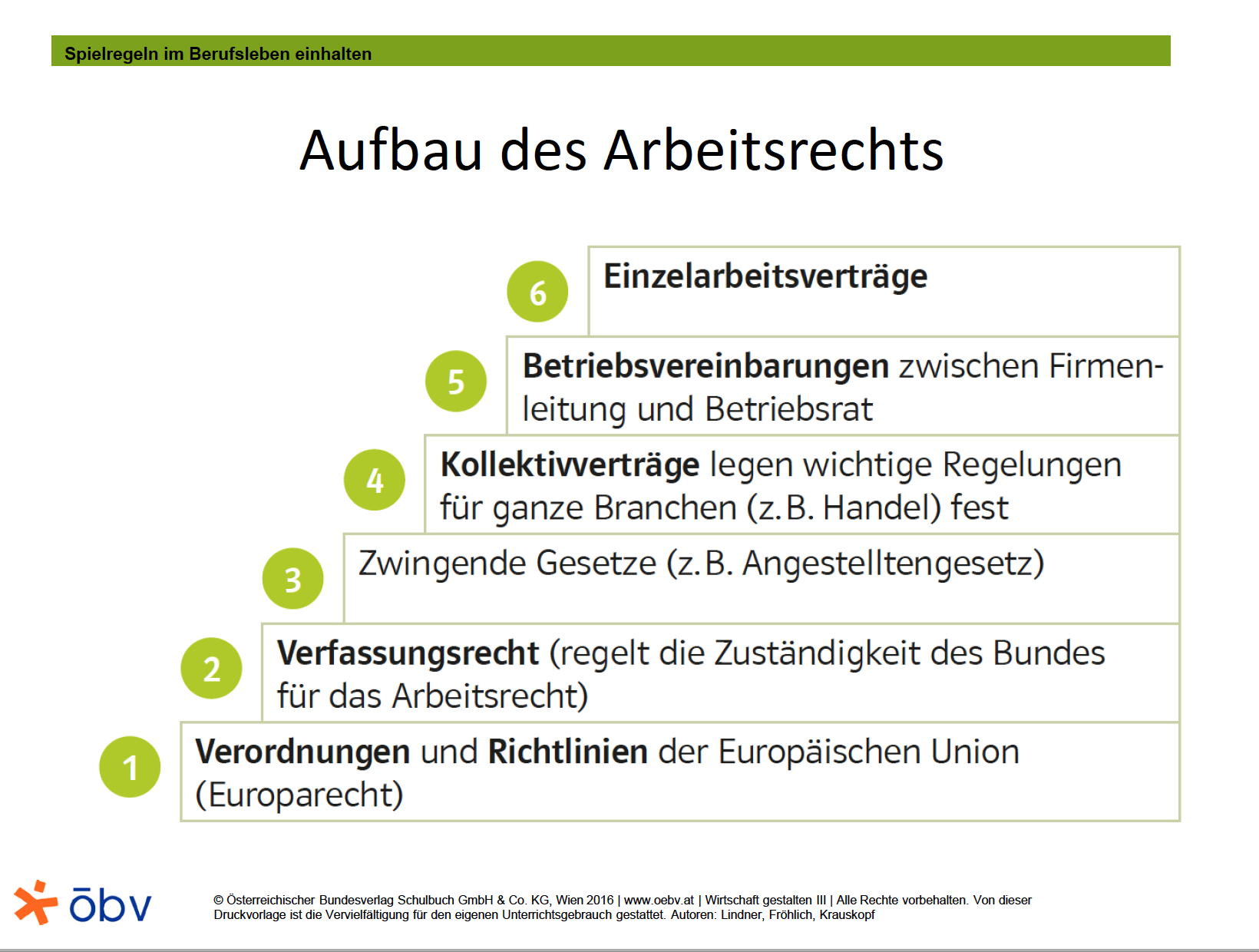 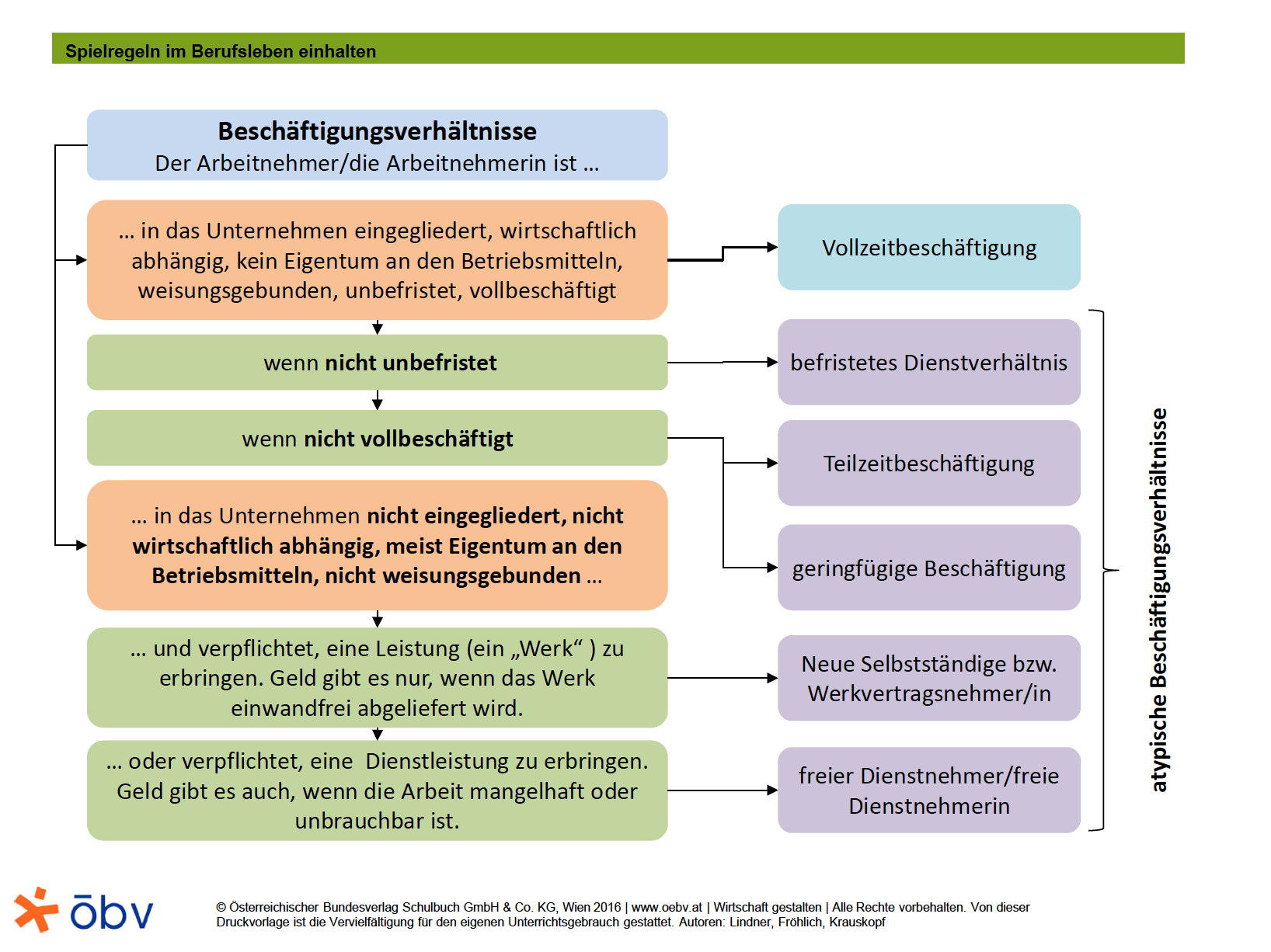 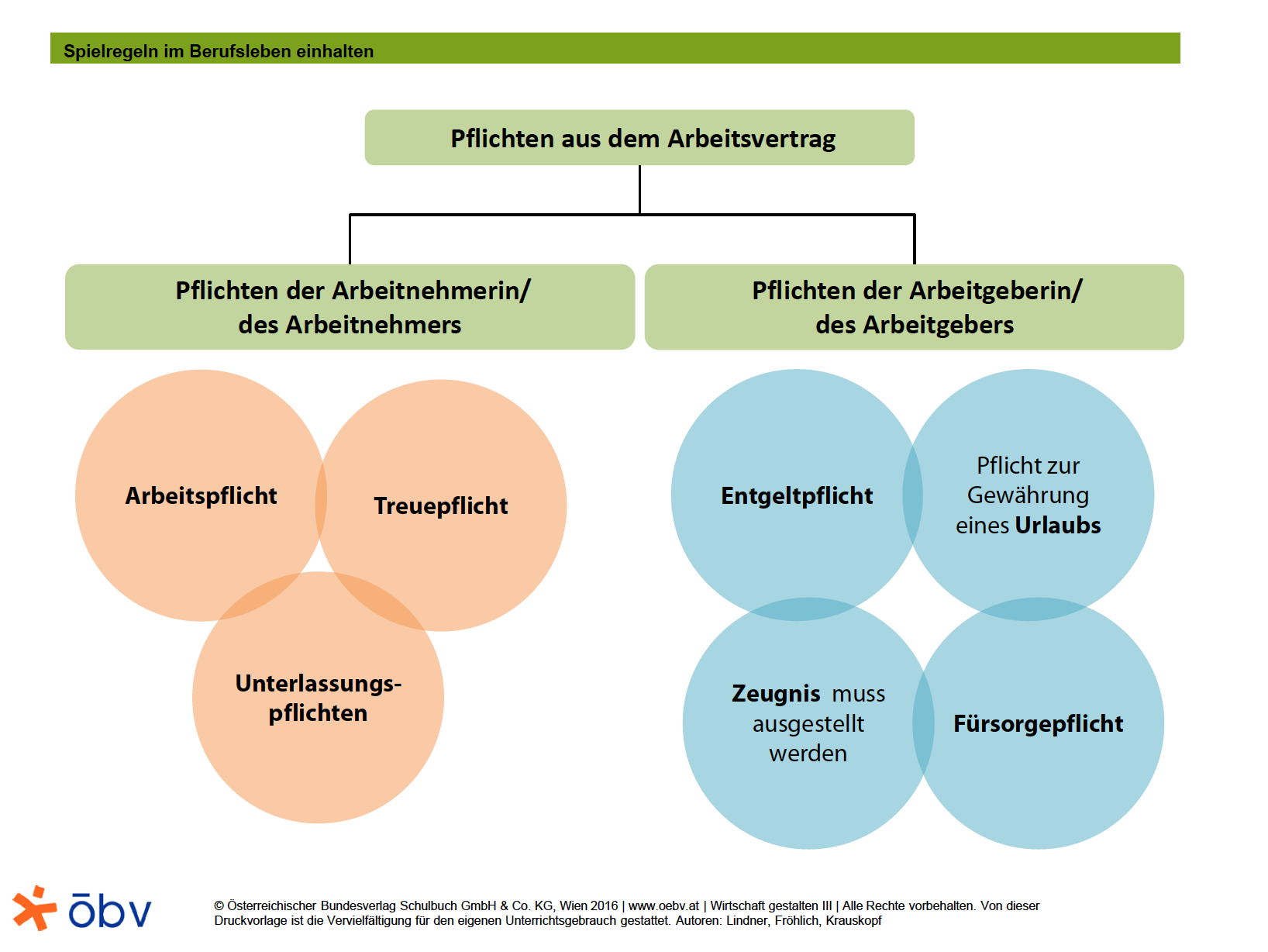 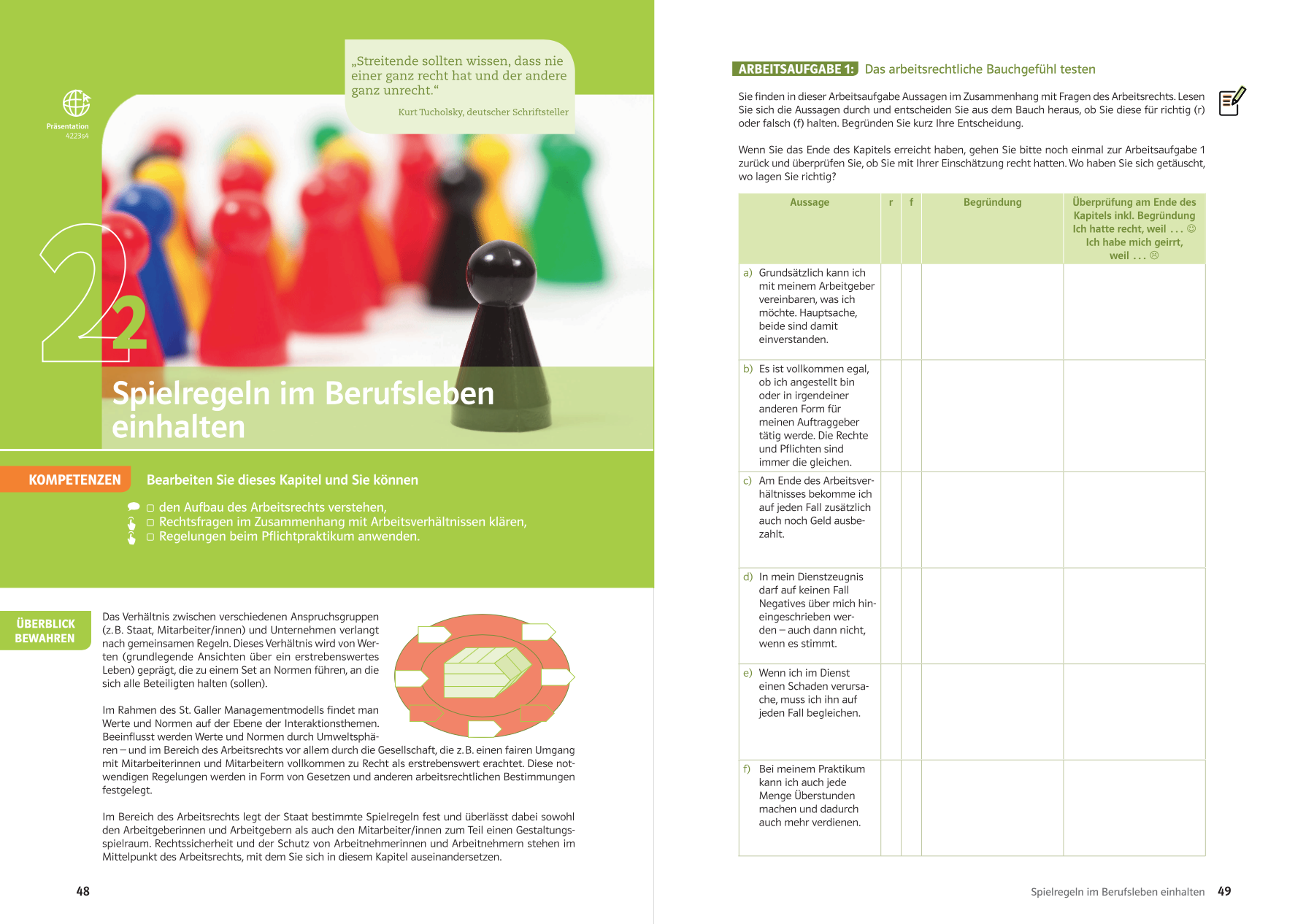 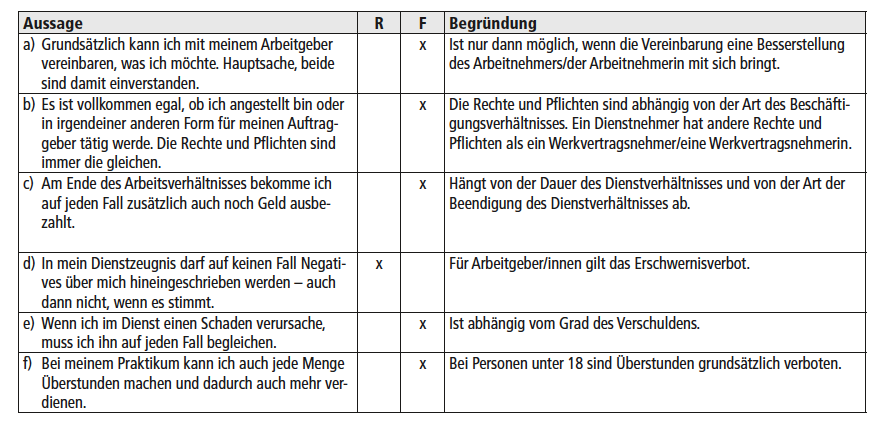 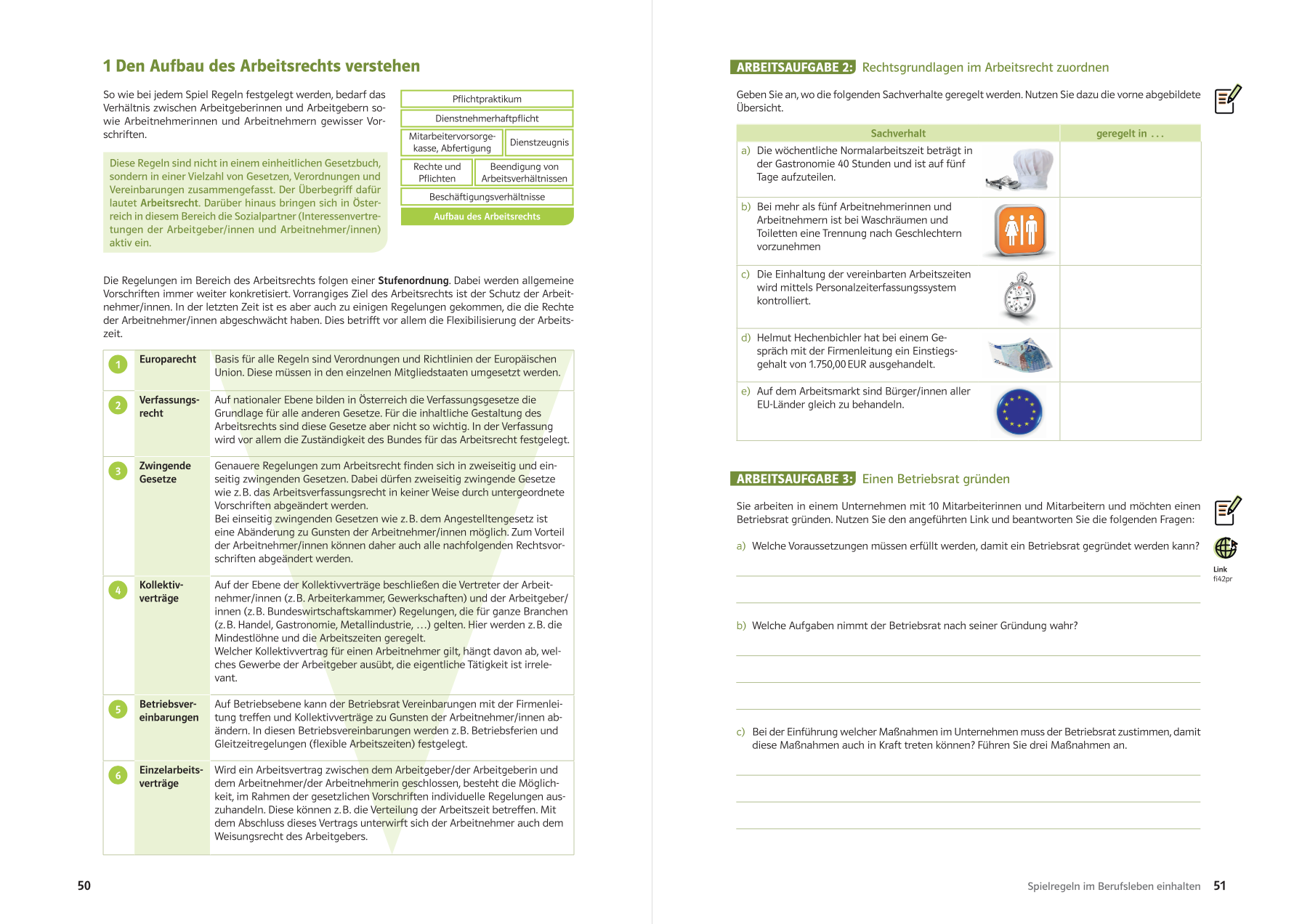 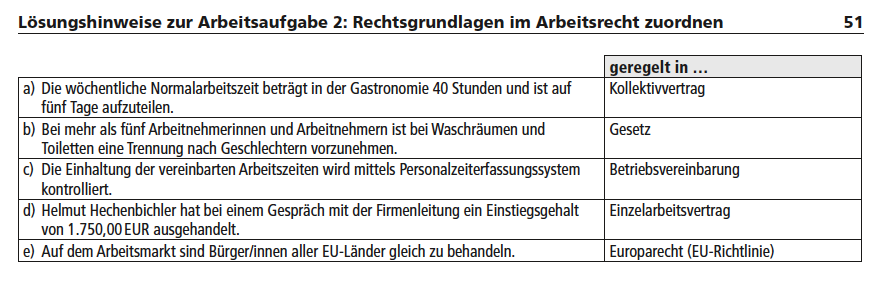 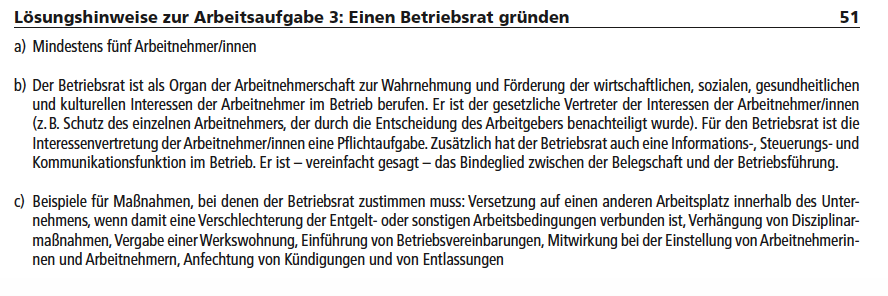 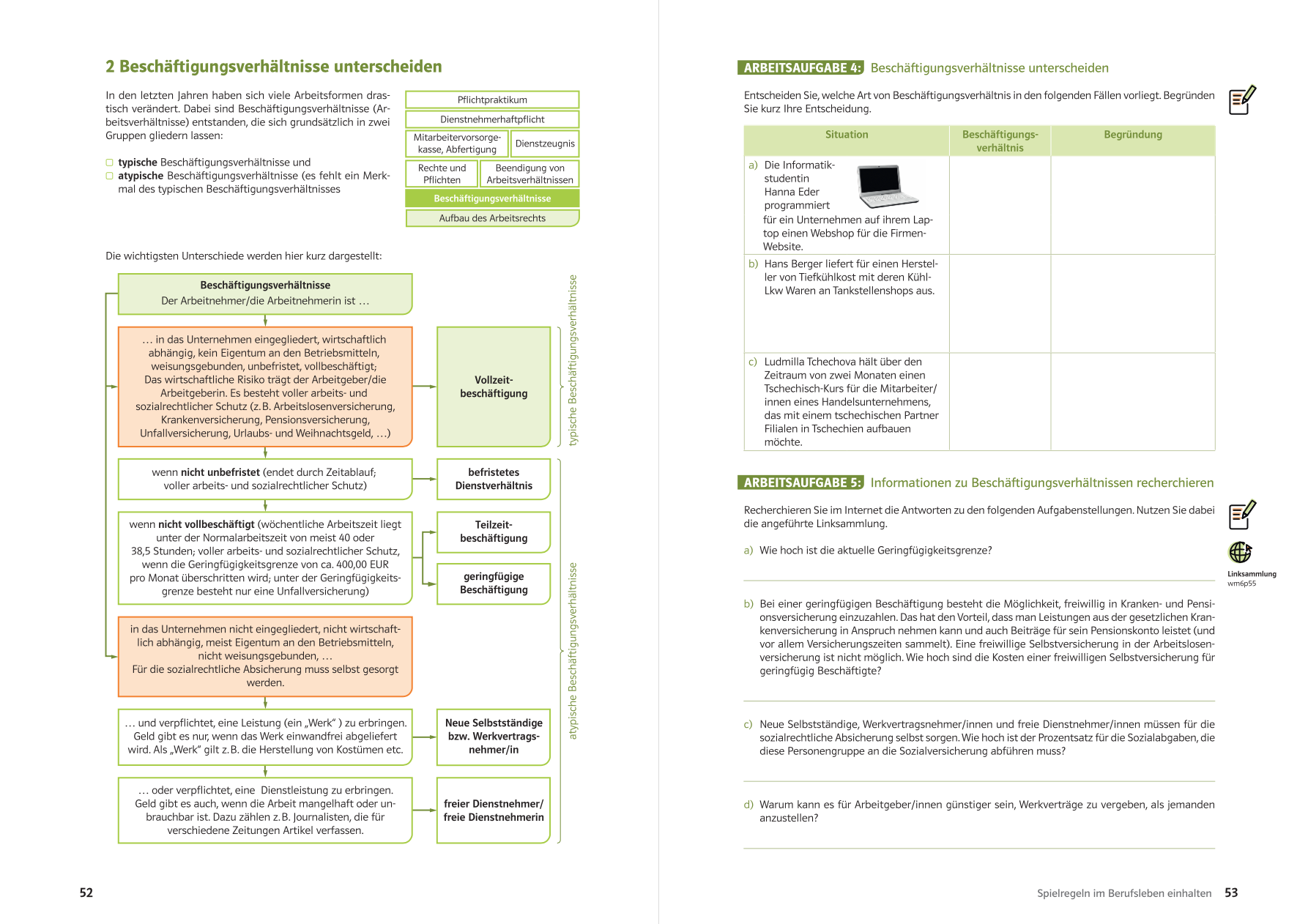 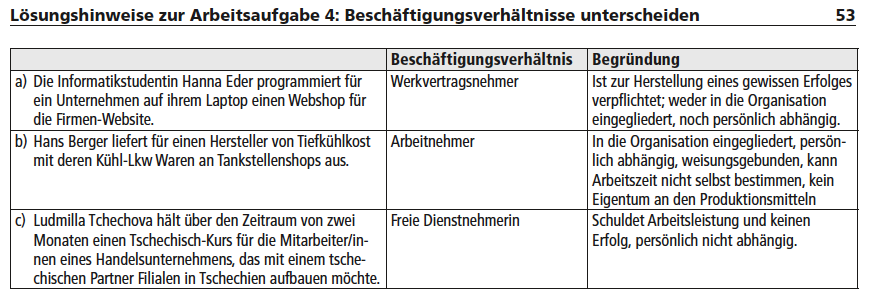 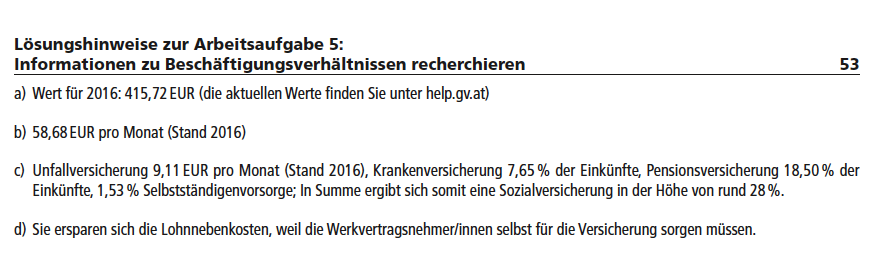 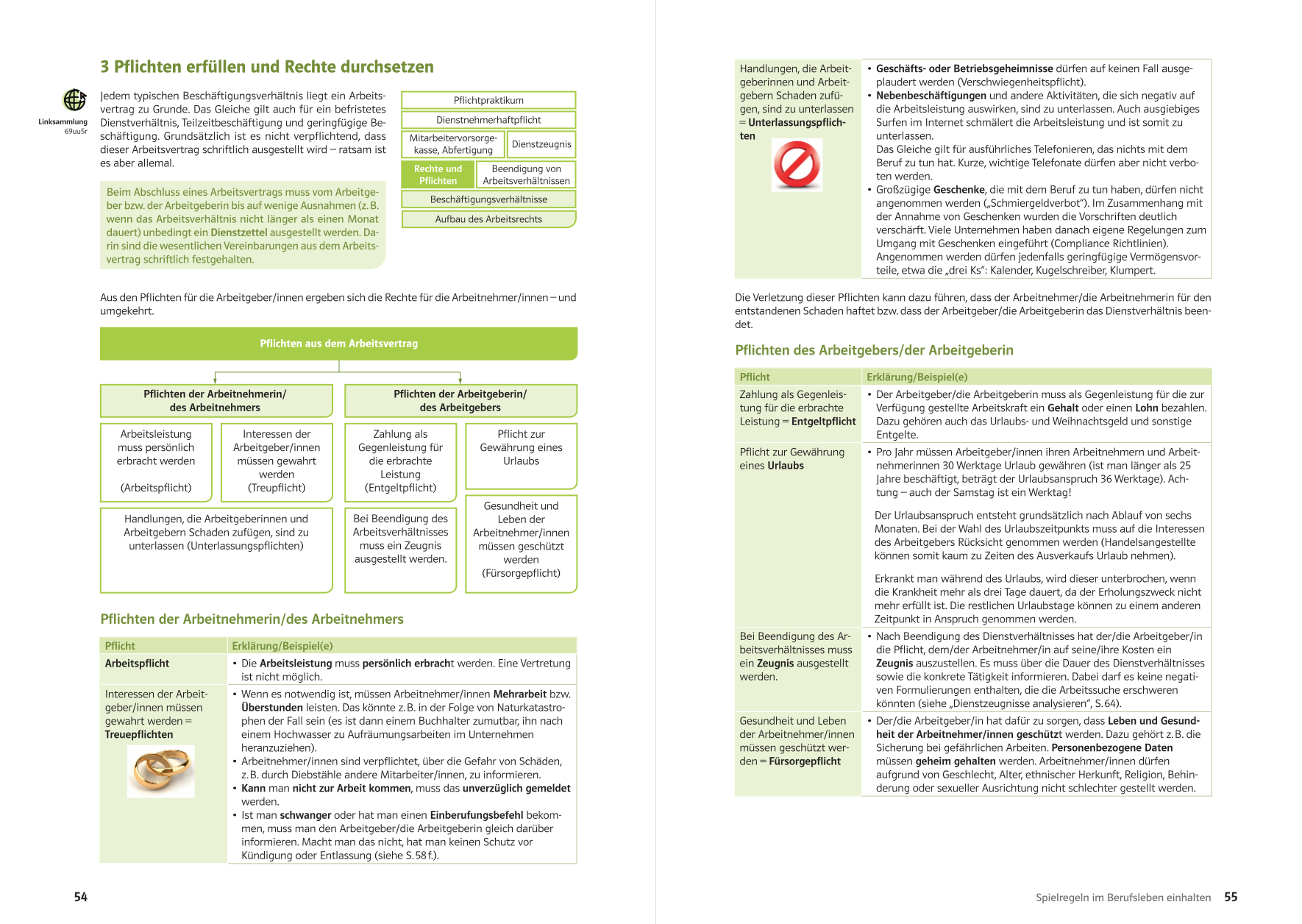 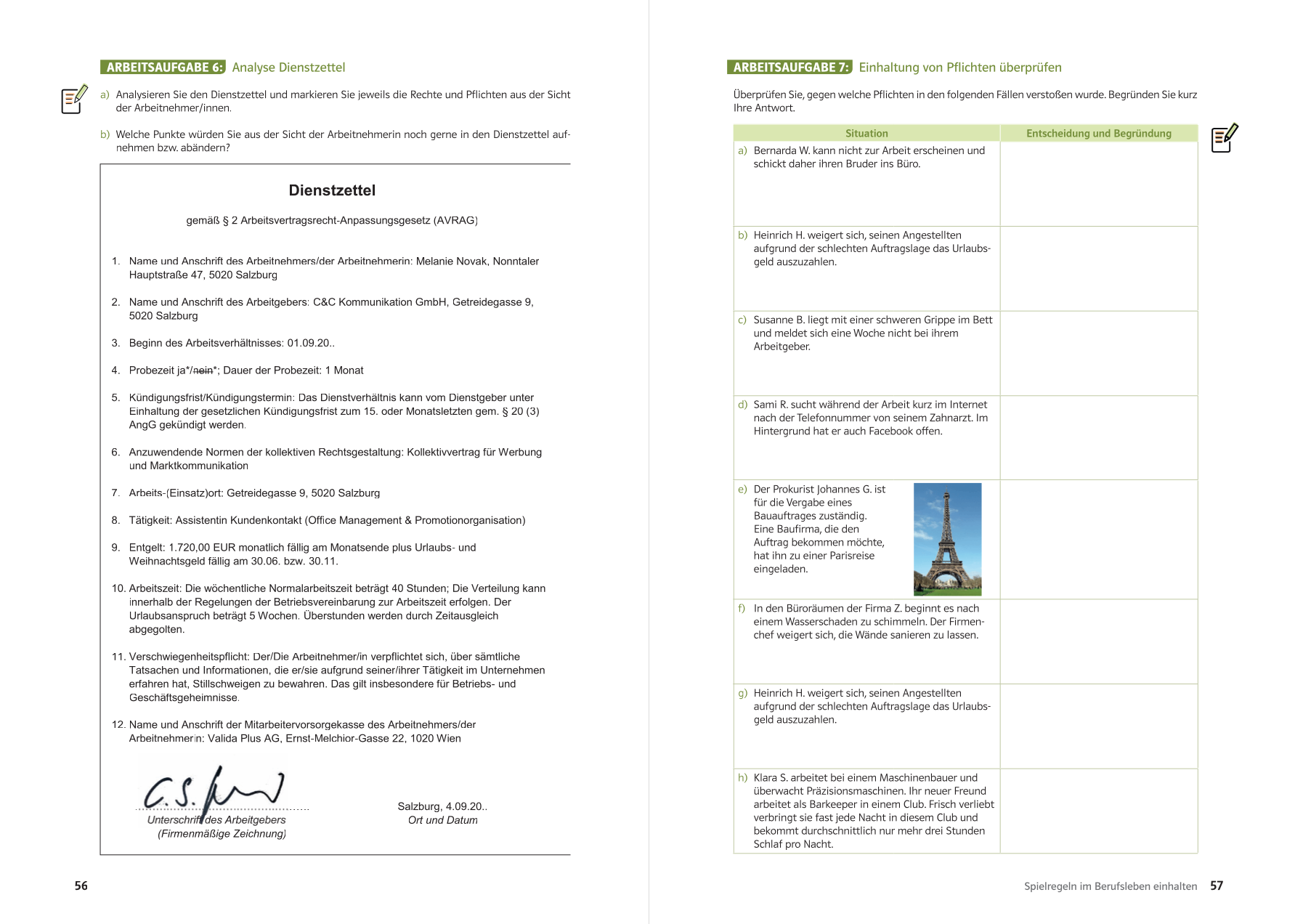 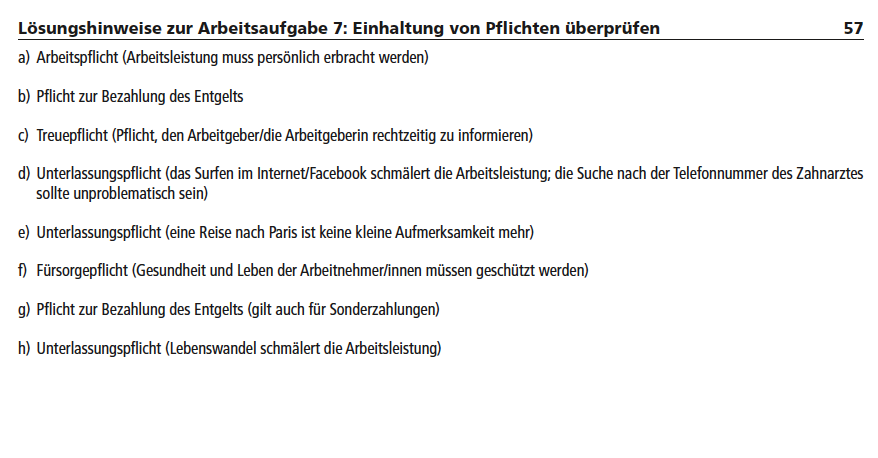 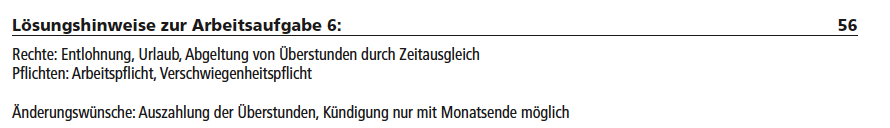 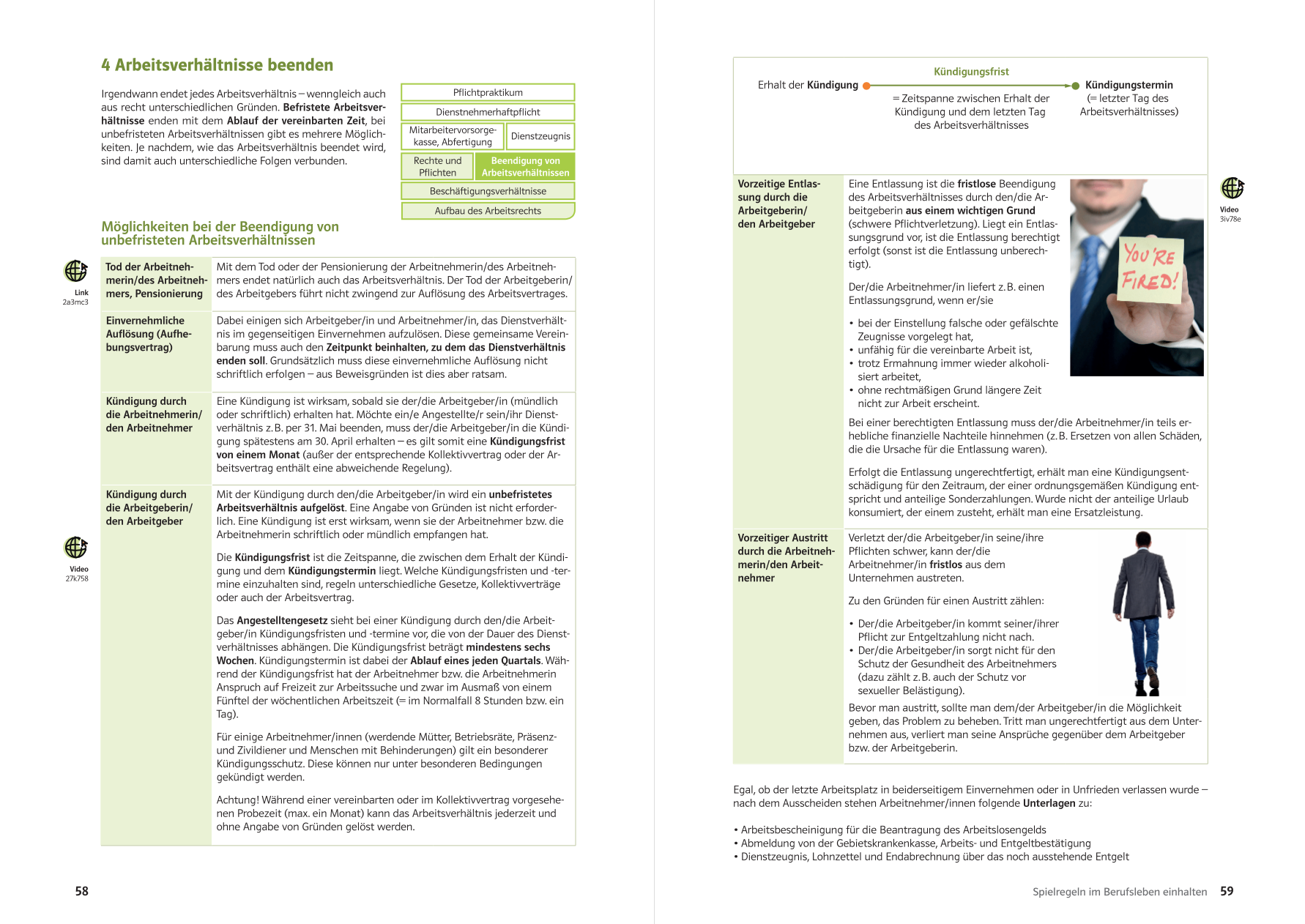 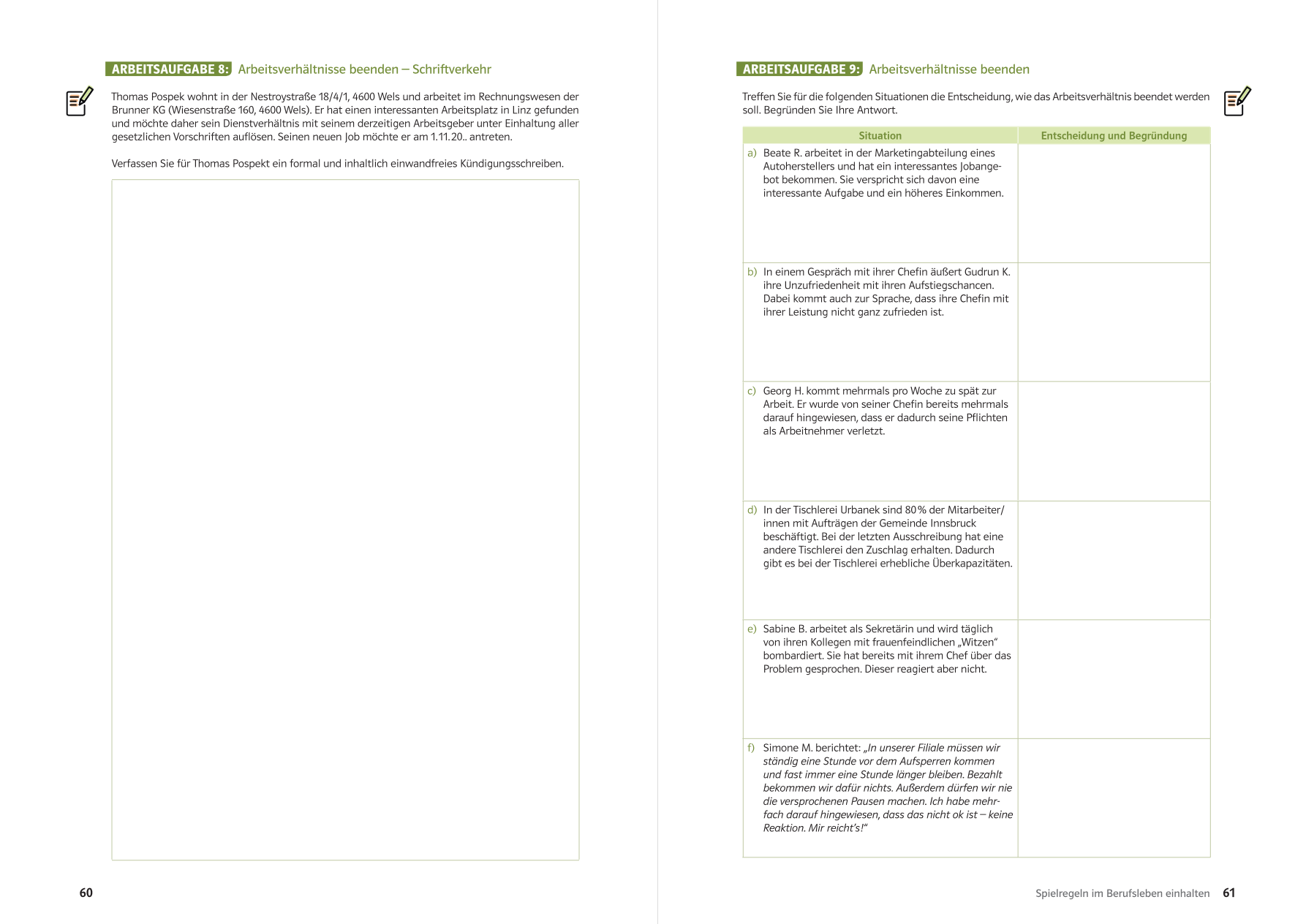 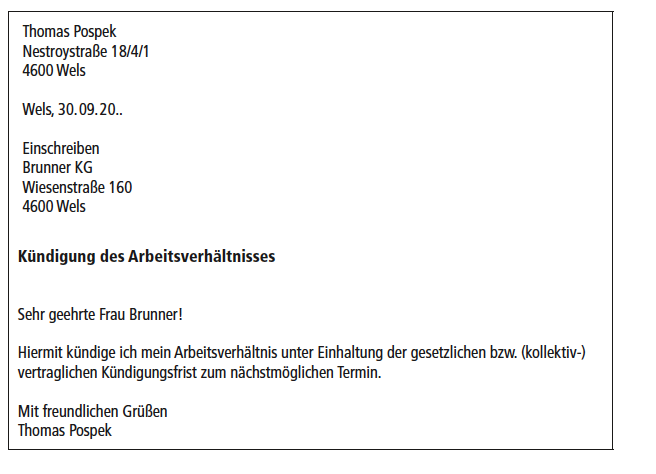 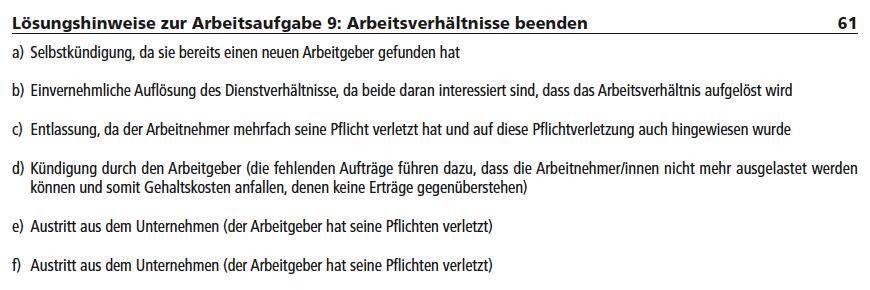 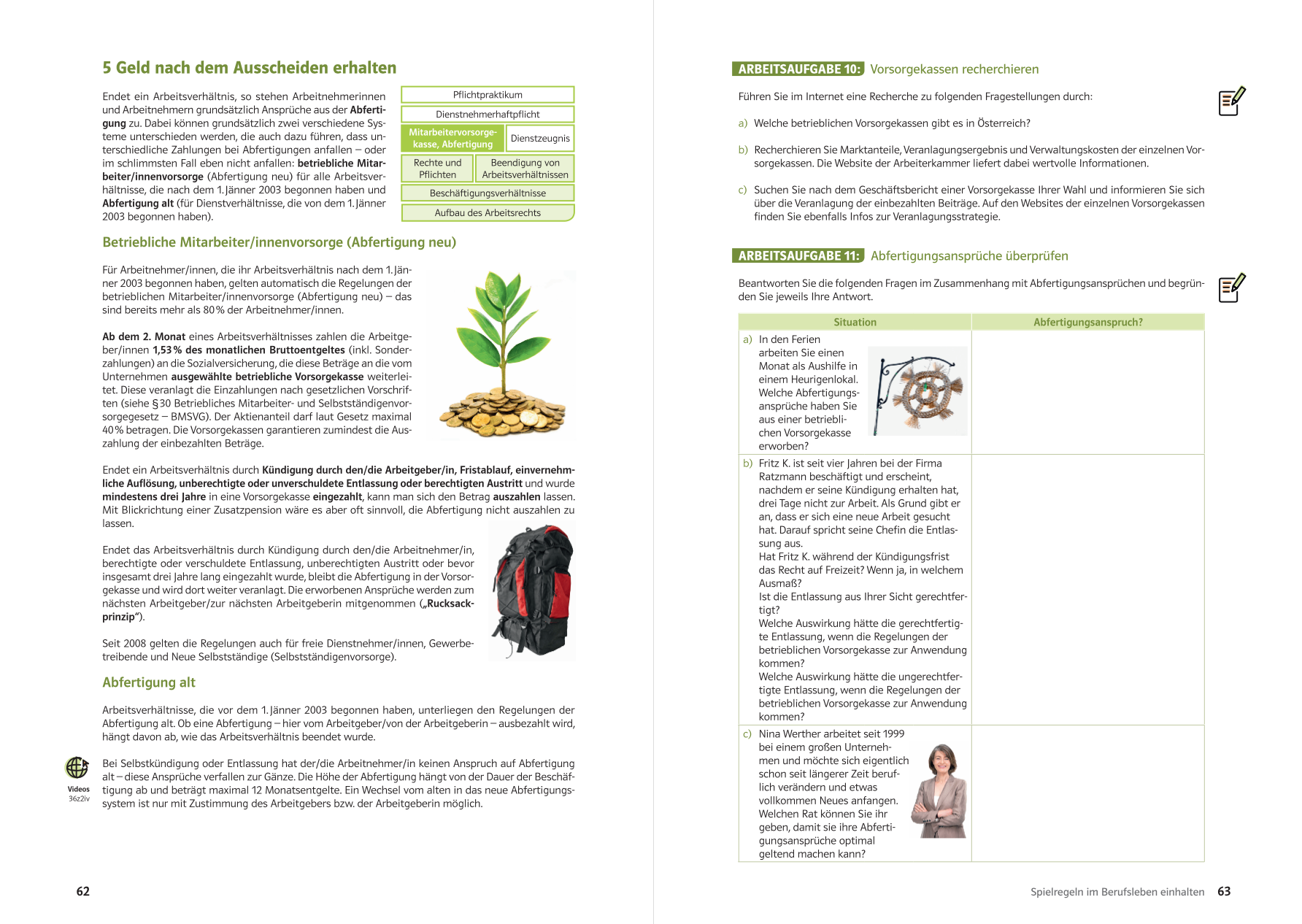 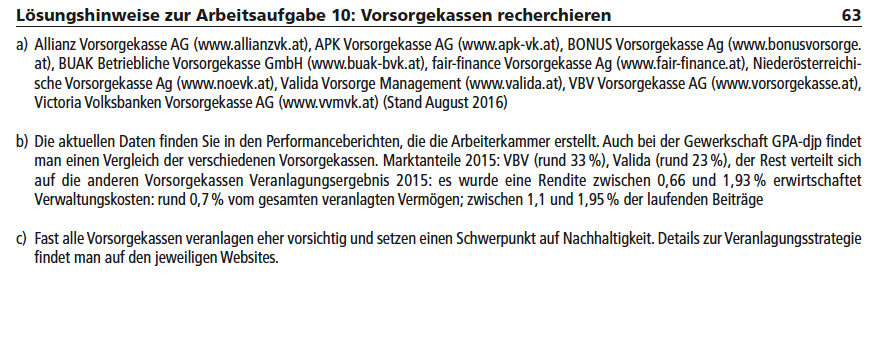 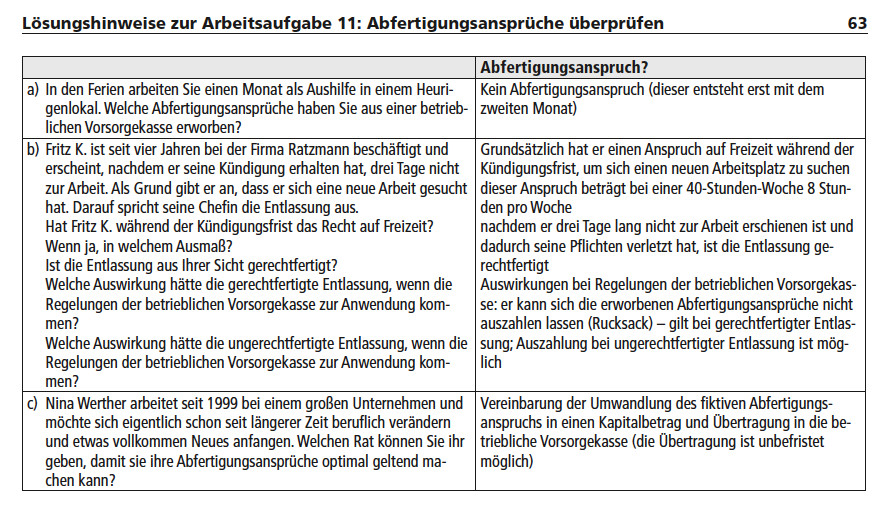 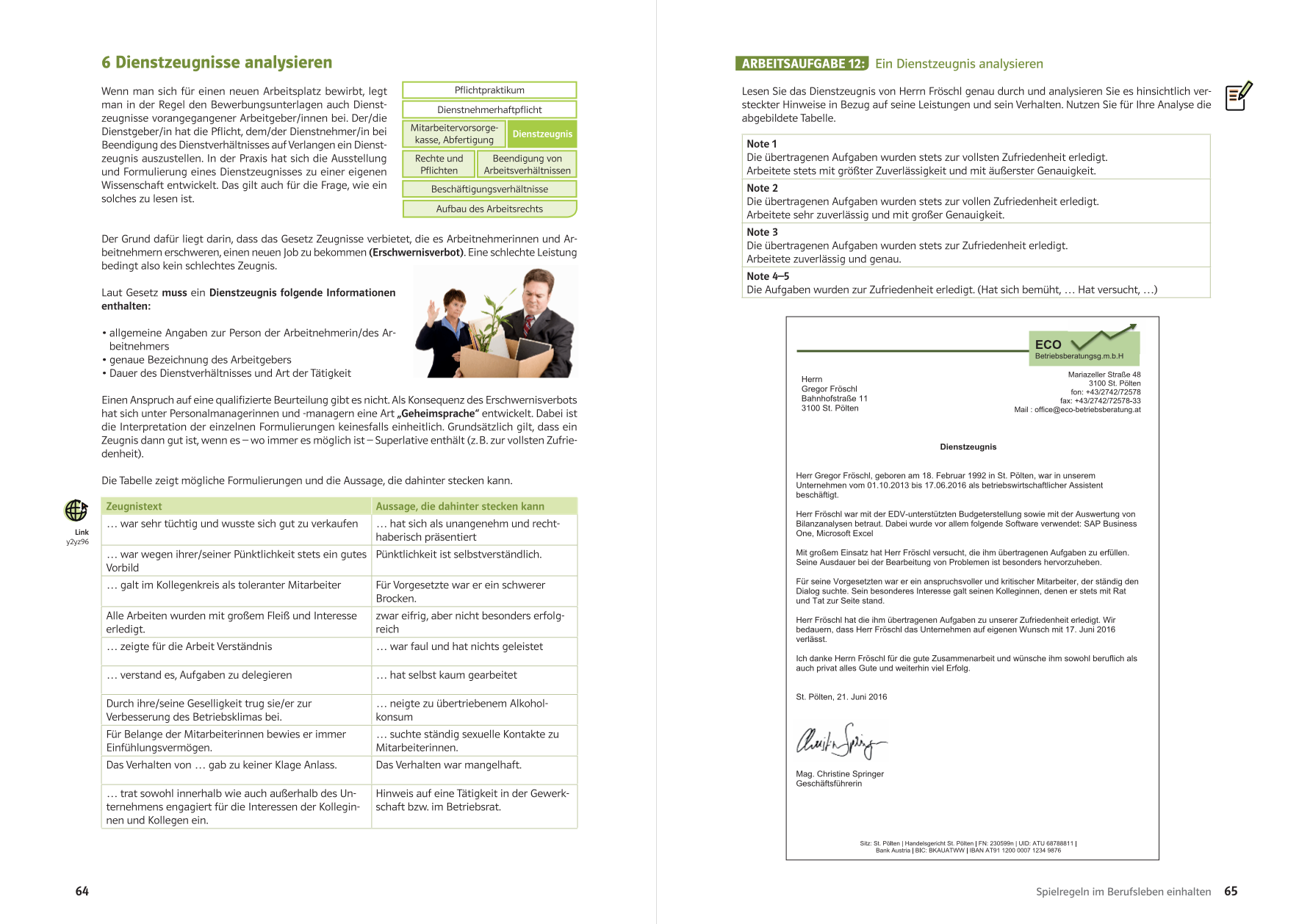 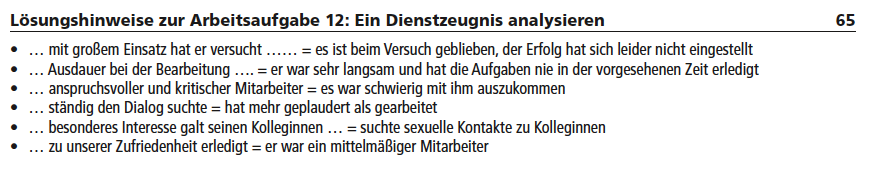 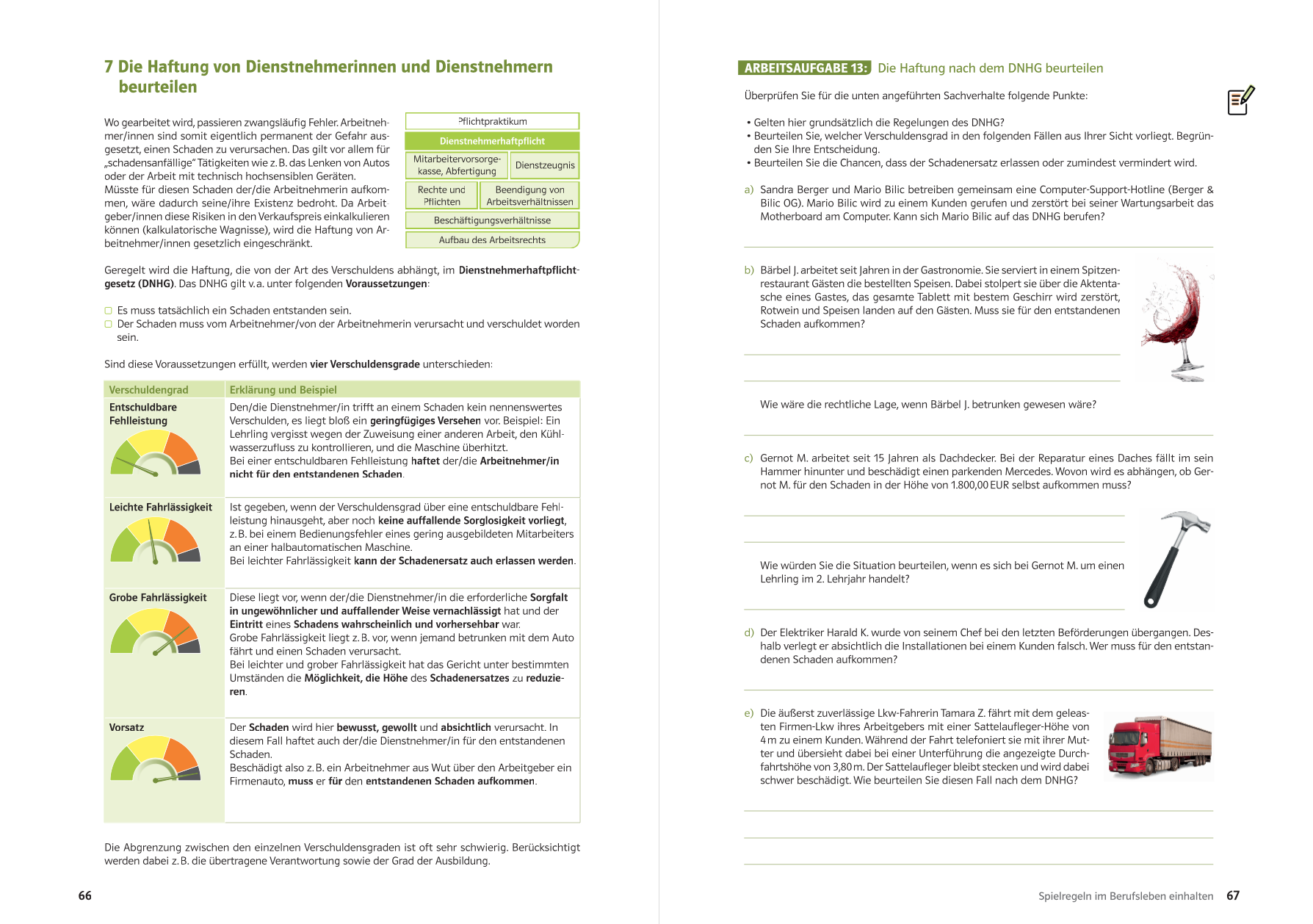 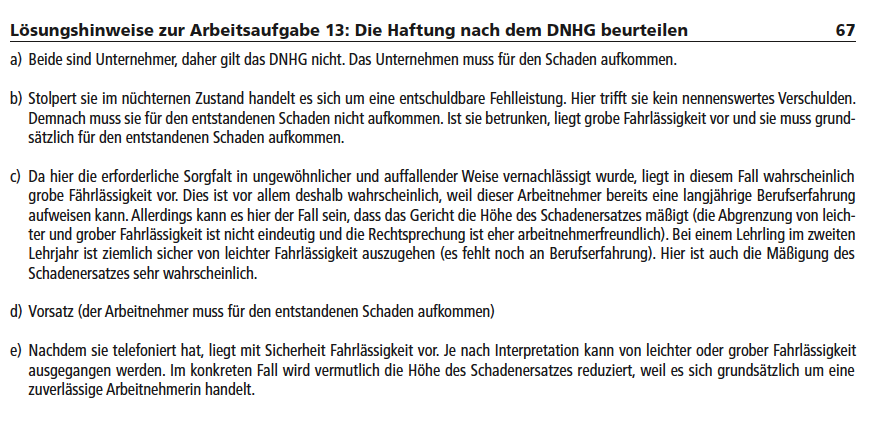 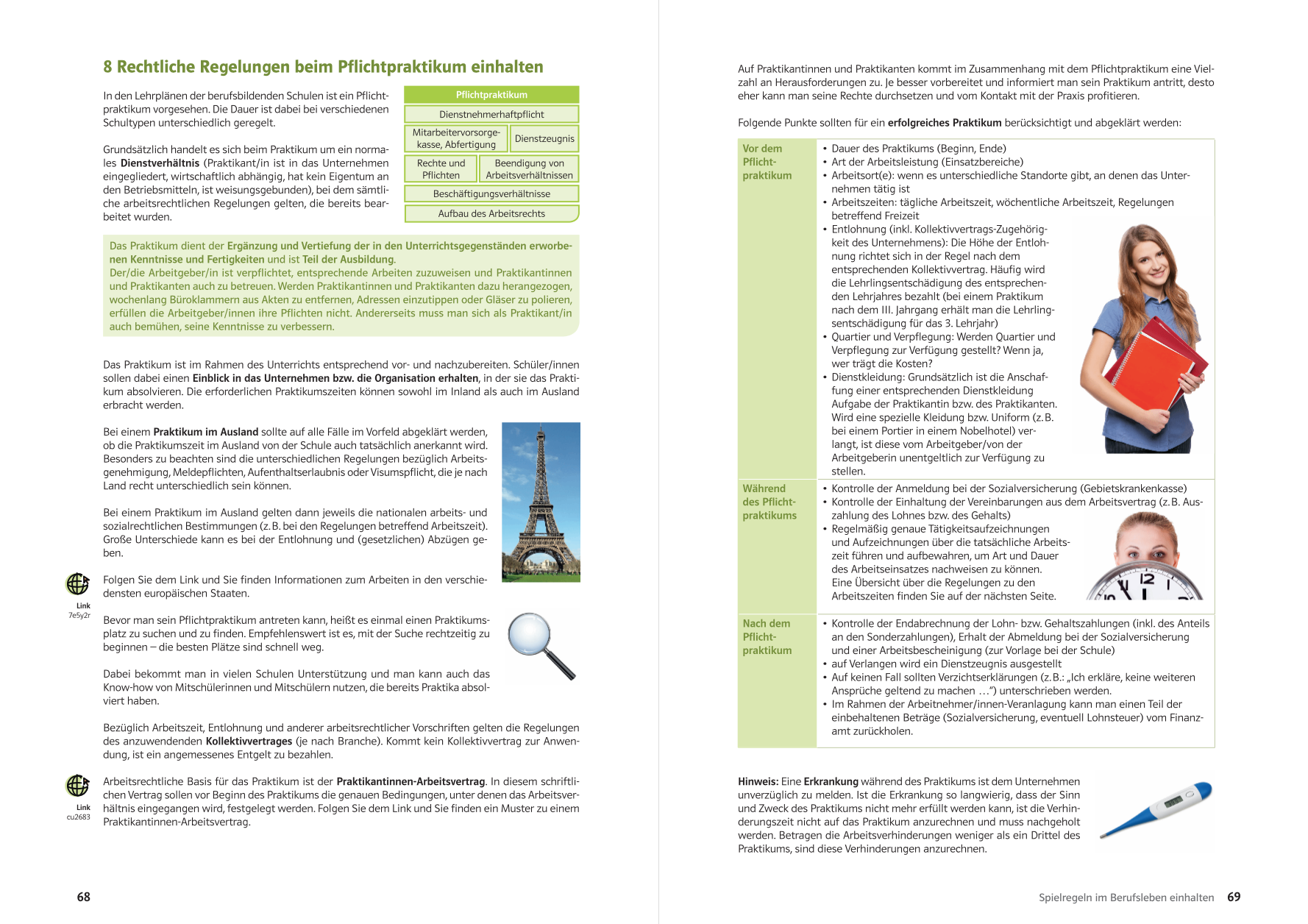 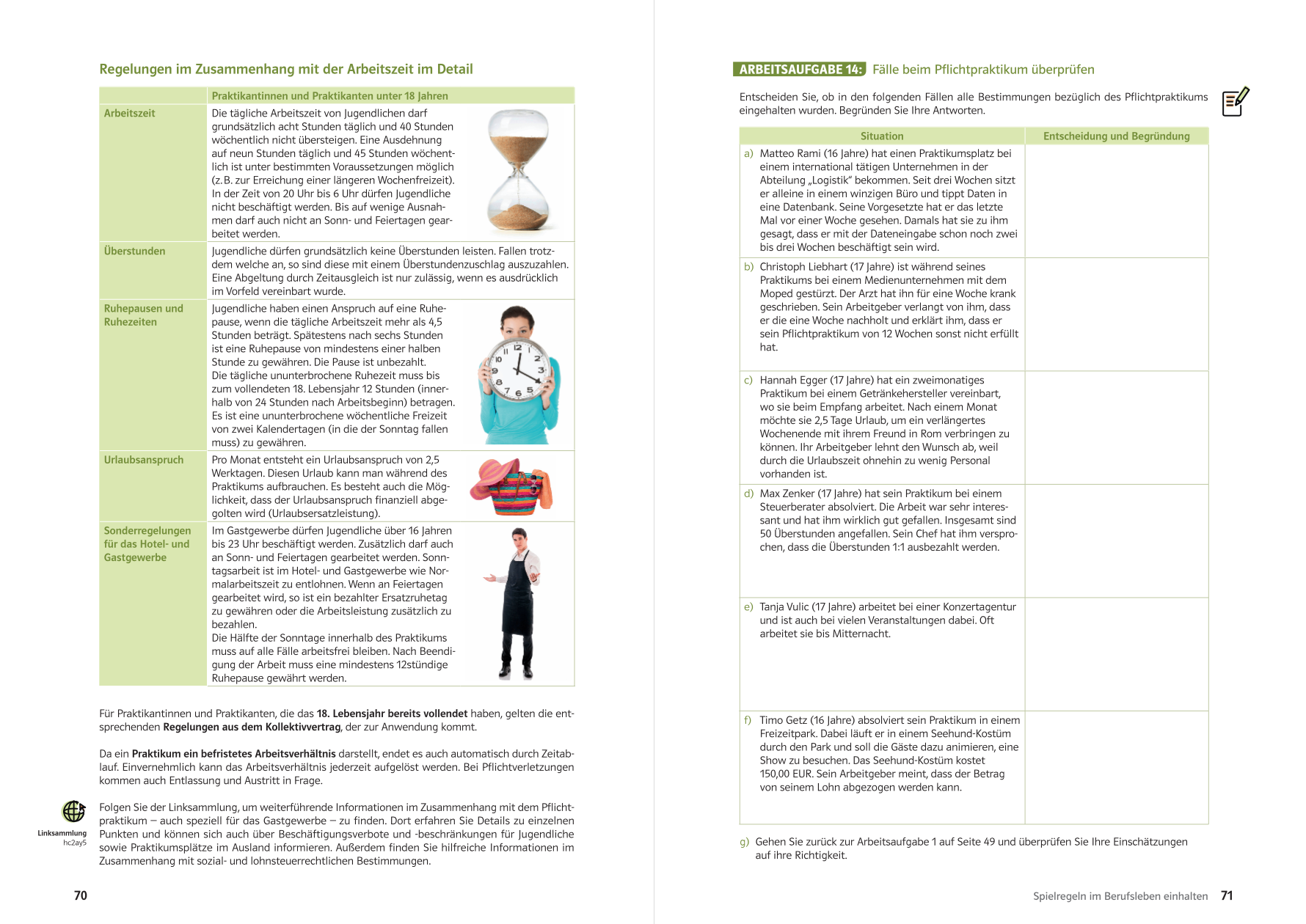 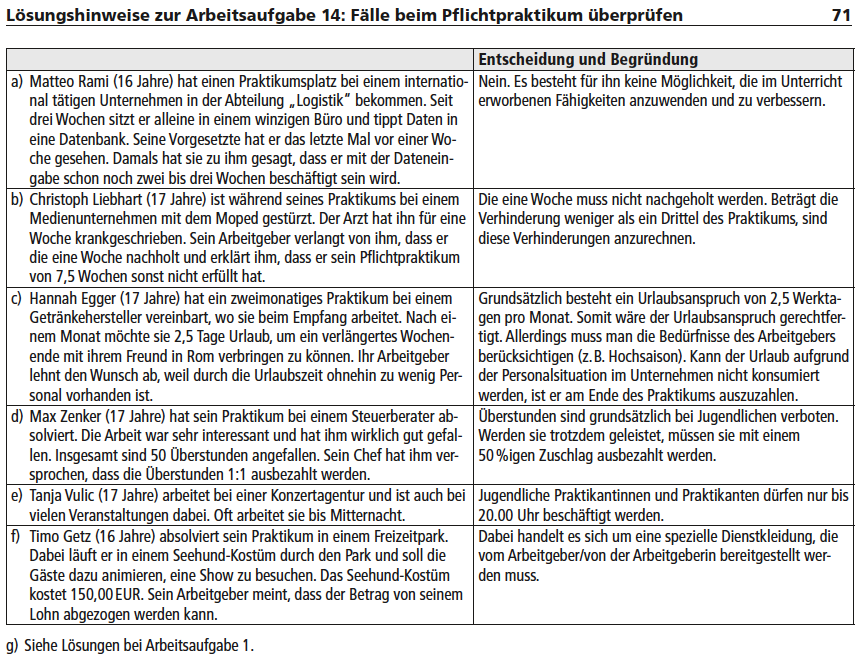 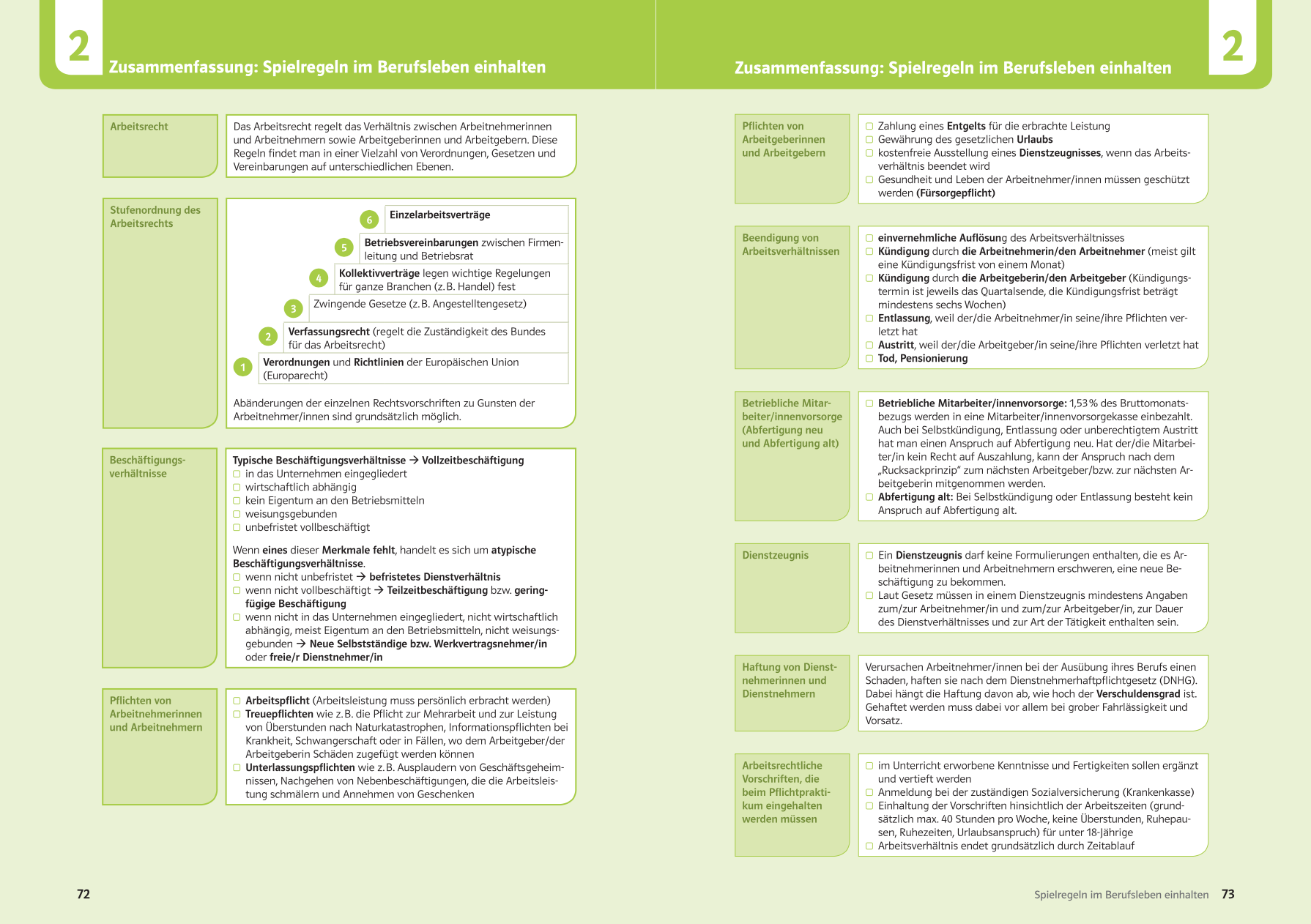